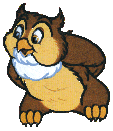 «Наши любимые сказки»
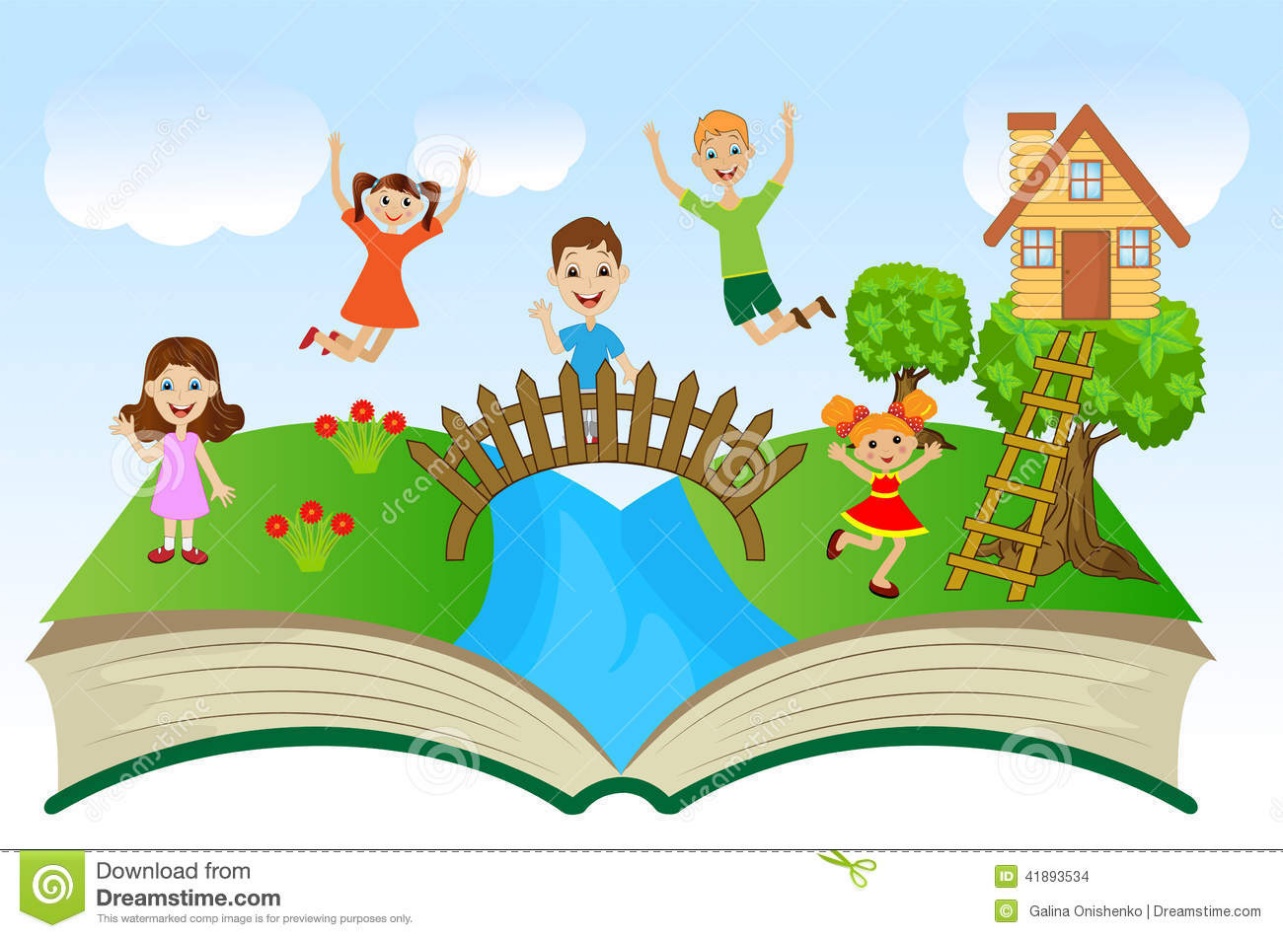 СТАРШИЙ ВоспитательДегтярёва Л.В.МБДОУ Д/С ОВ №8х. КРАСНОЕКУЩЕВСКИЙ РАЙОН
«Гуси – лебеди»
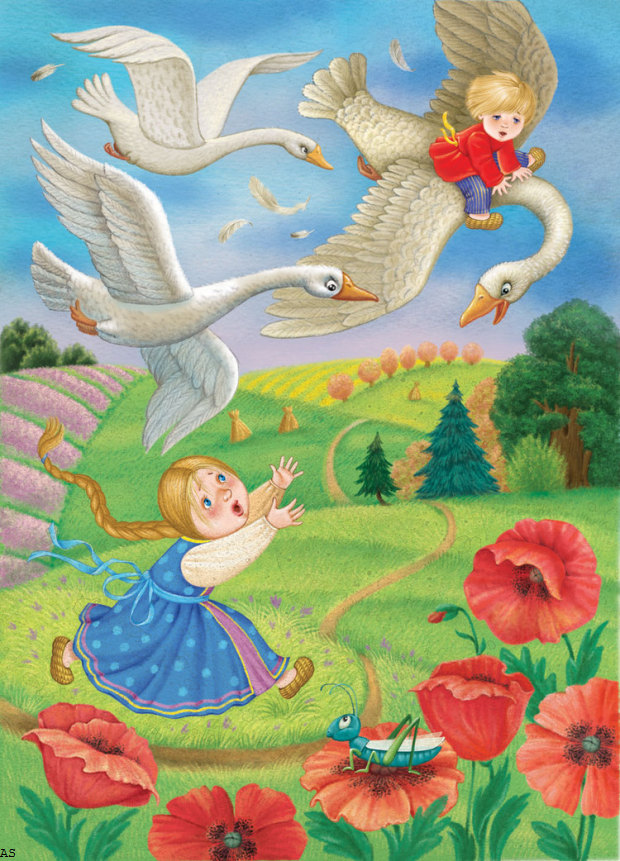 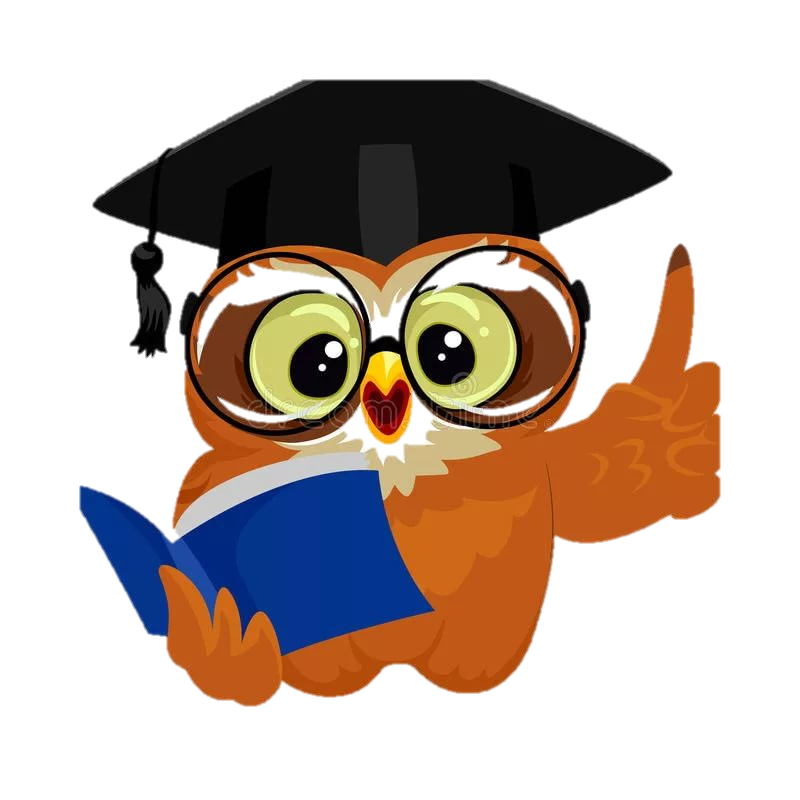 «Репка «
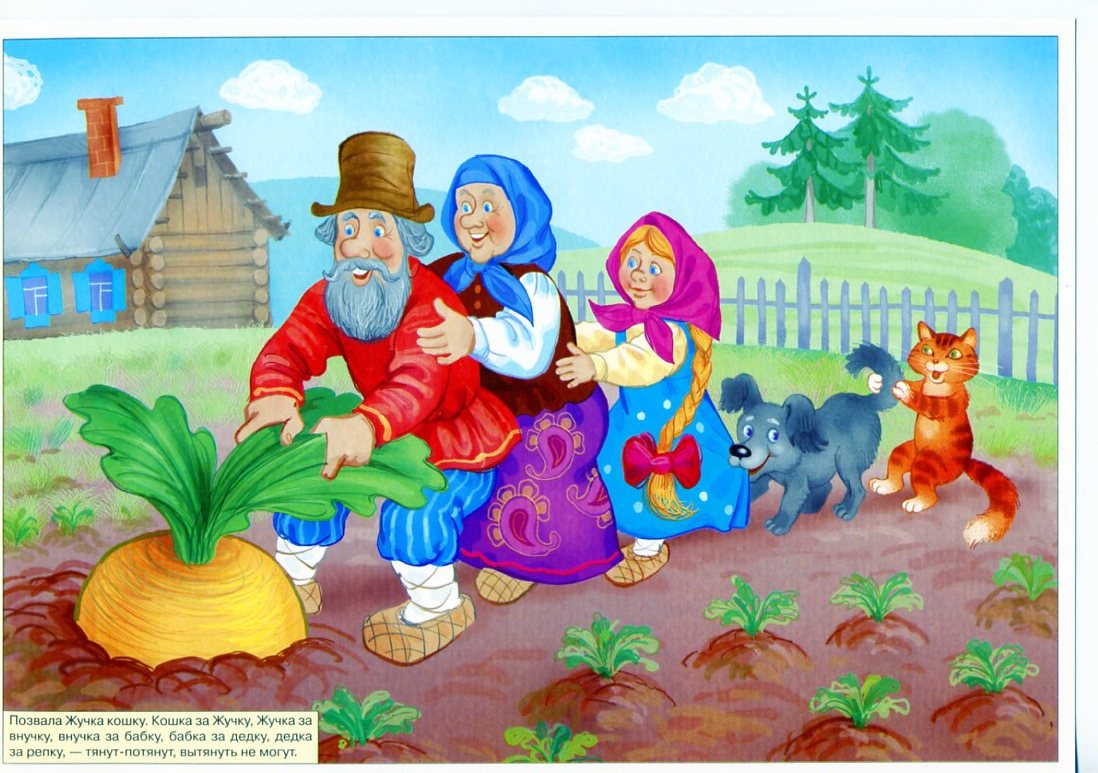 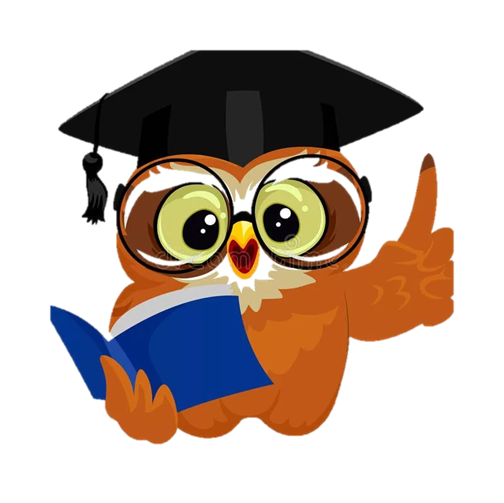 «Волк и козлятки»
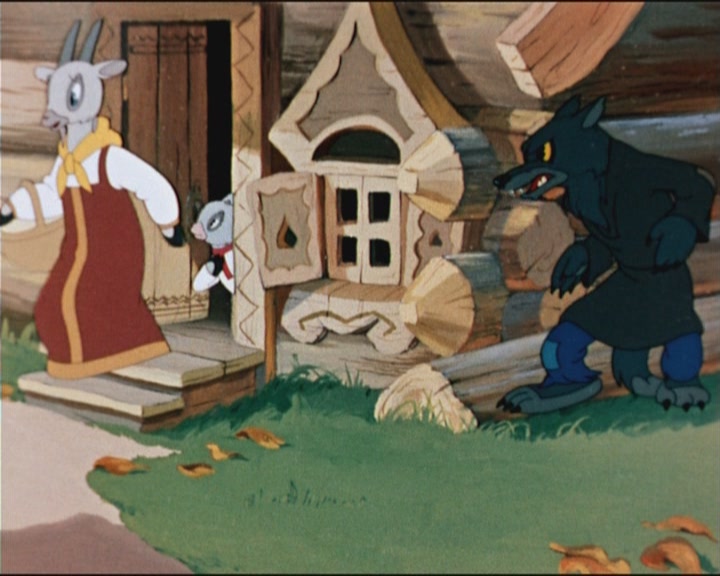 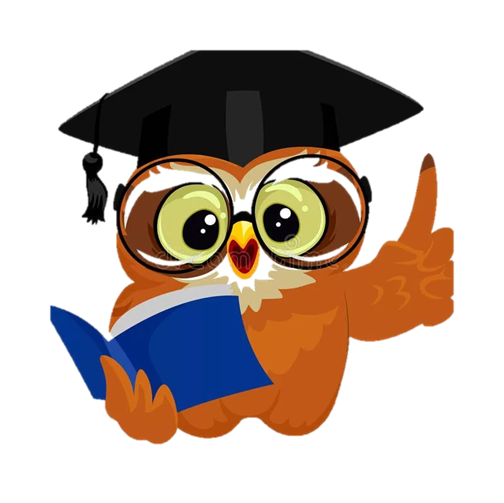 «Курочка Ряба»
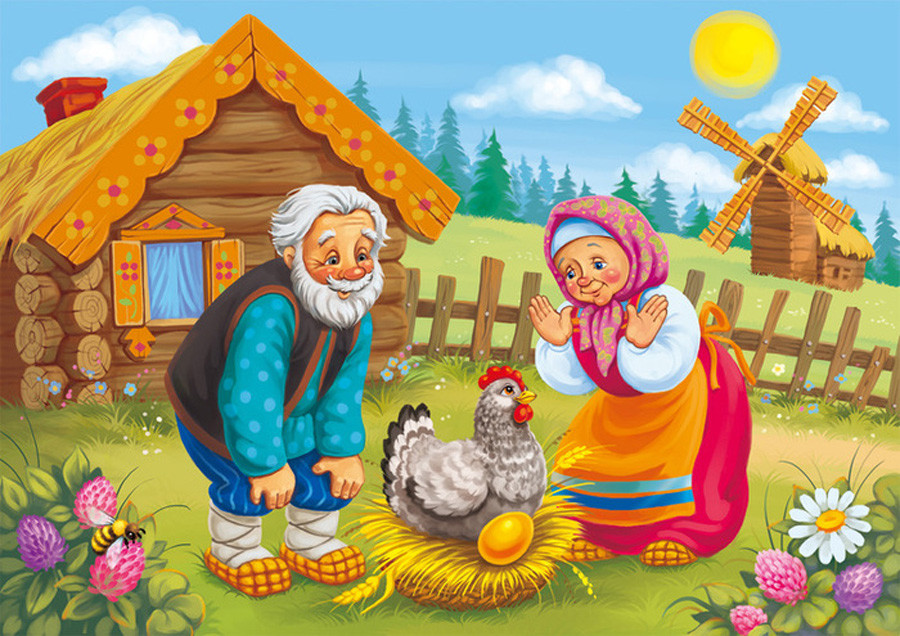 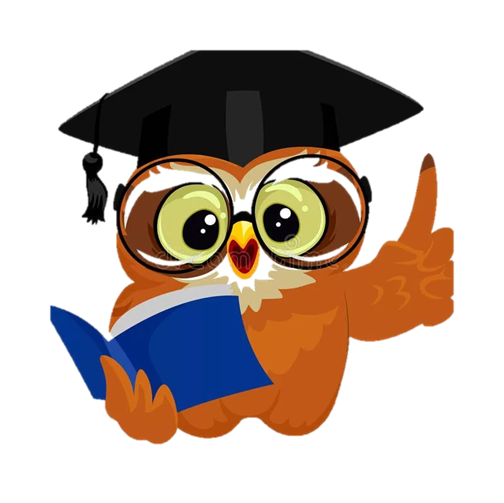 «Три поросенка»
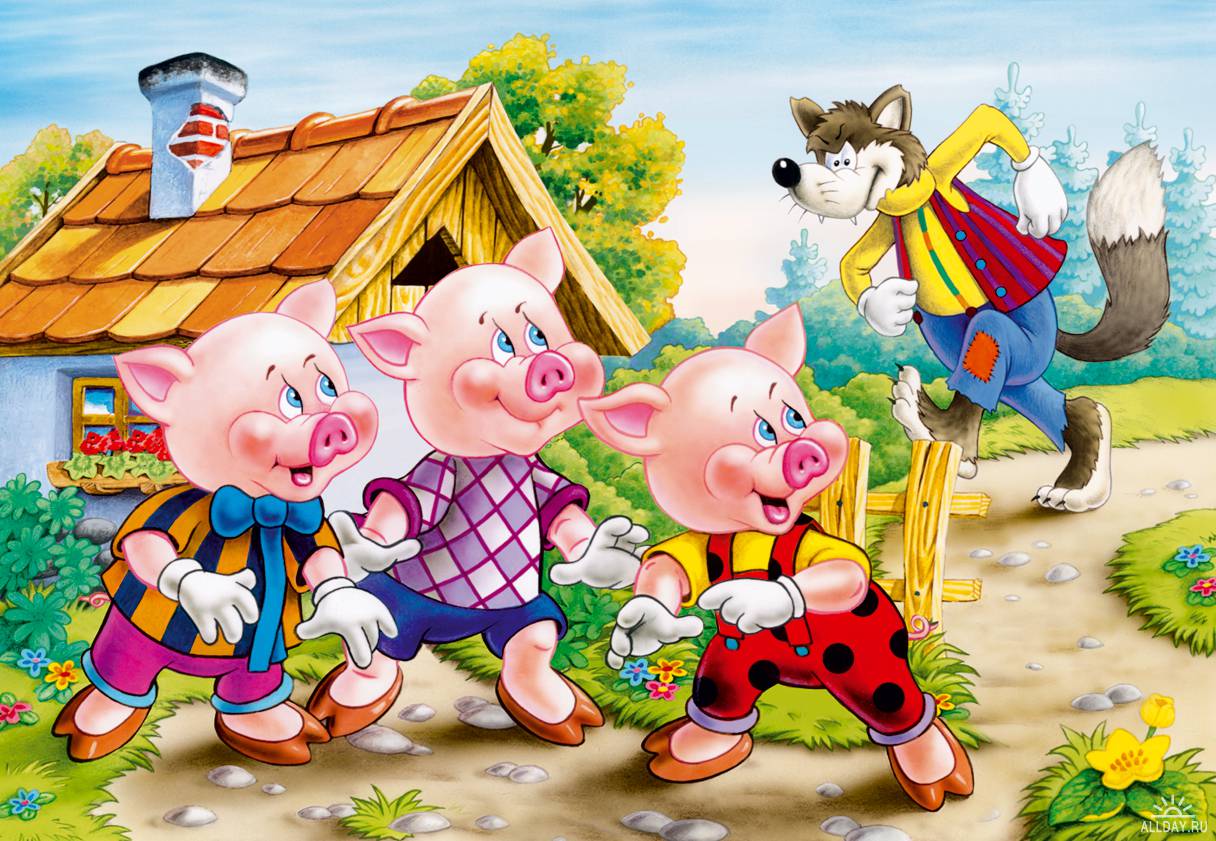 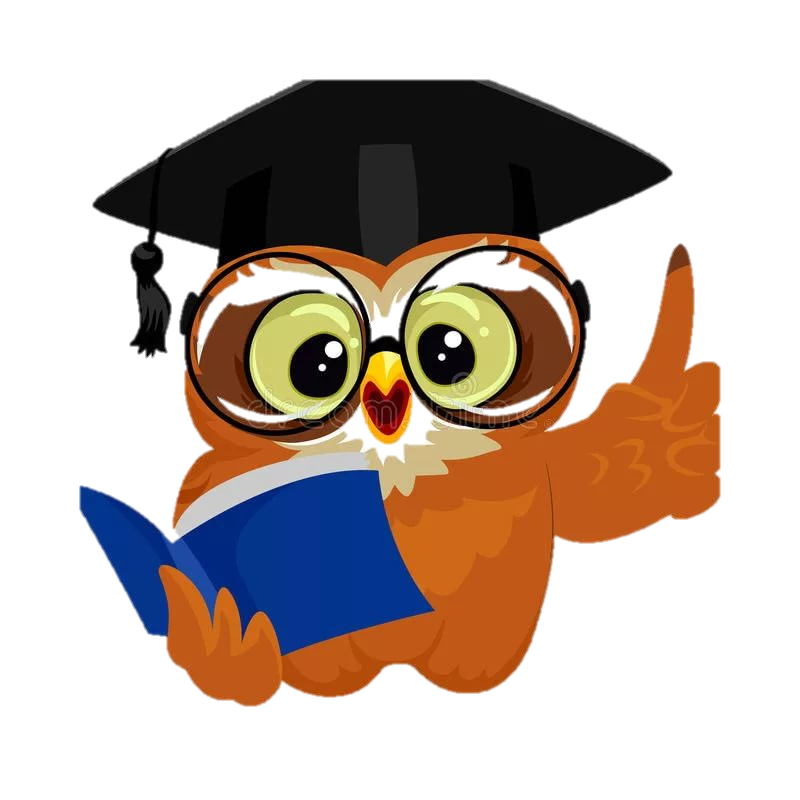 «Теремок»
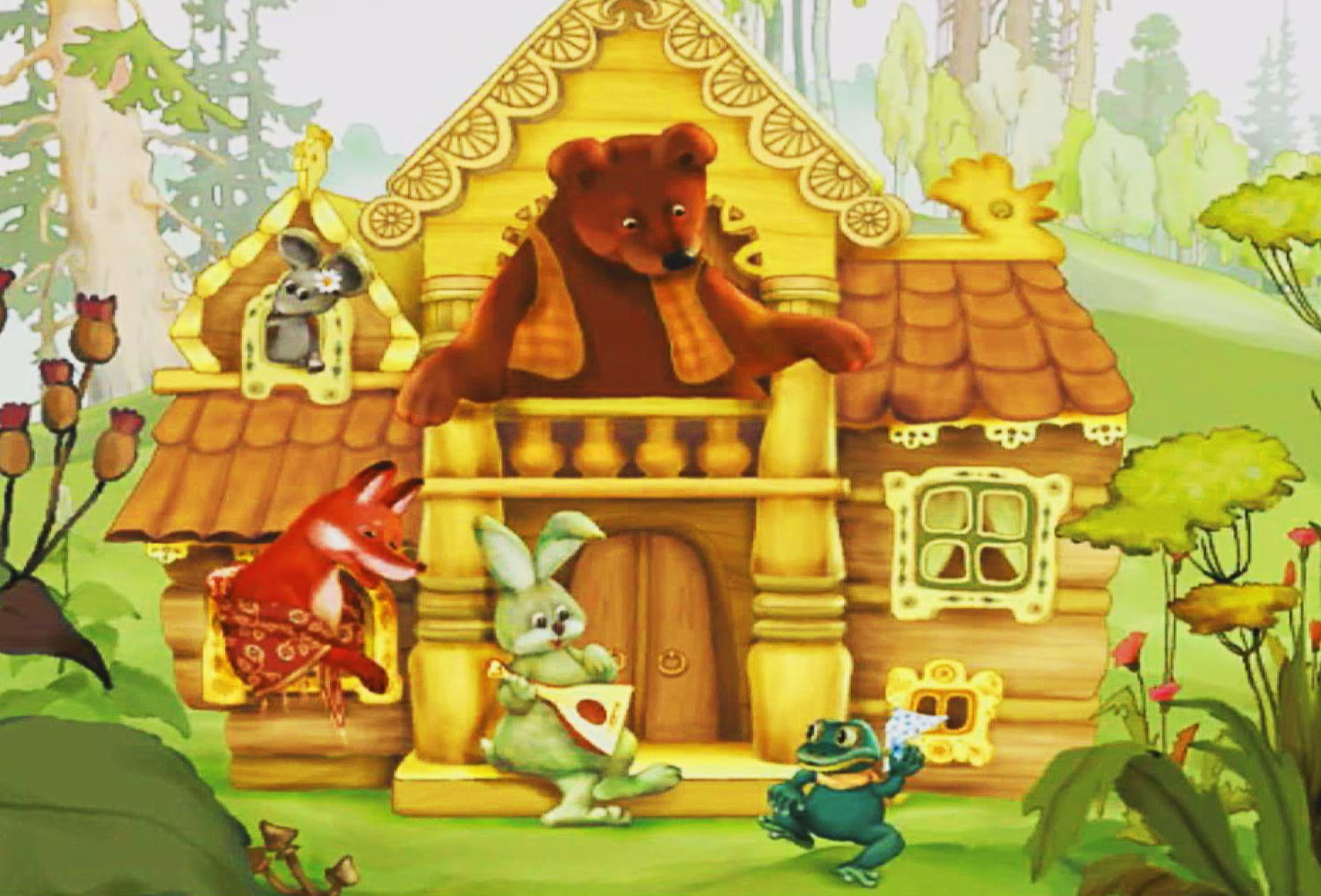 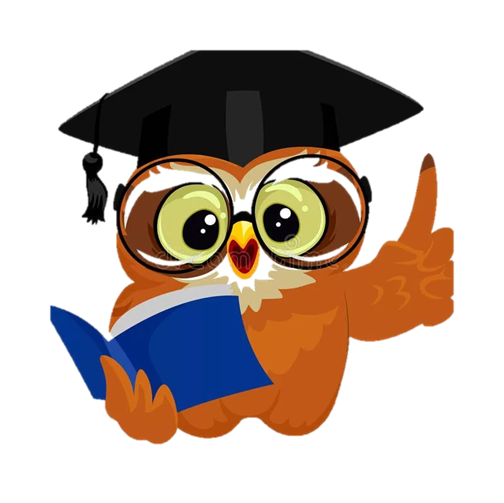 «Колобок»
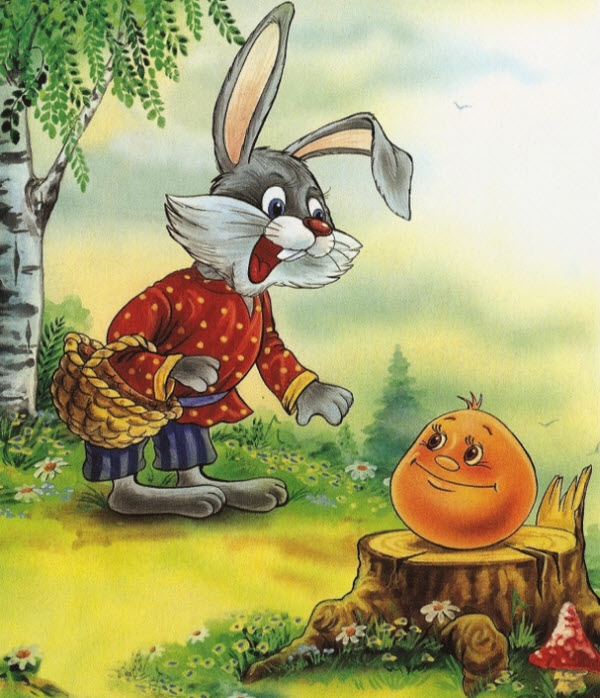 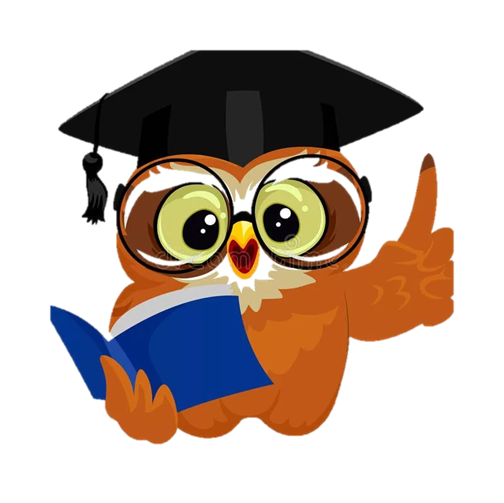 СПАСИБО ЗА ВНИМАНИЕ
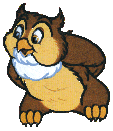